KEMIJSKO POSUĐE I PRIBOR
Kemijsko posuđe (posude u kojima se izvode pokusi) izrađeno je od stakla i porculana
Staklo je otporno na povišenu temperaturu i kemikalije
Porculan je otporniji od stakla 
Kemijski je pribor napravljen od stakla, drva, metala, plastike...
Kemijsko posuđe
Epruveta ili kušalica
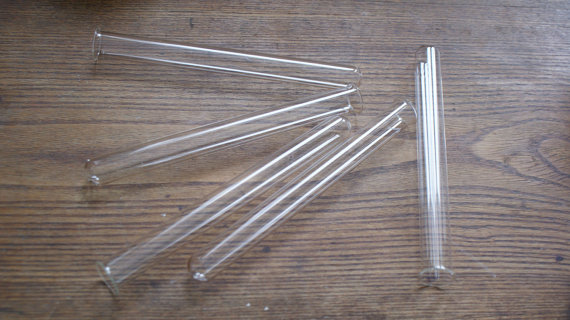 Erlenmeyerova tikvica
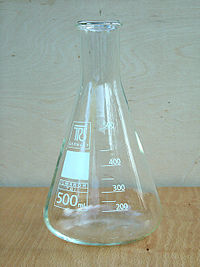 Okrugla tikvica s okruglim dnom
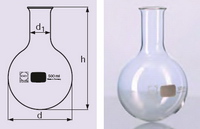 Okrugla tikvica s ravnim dnom
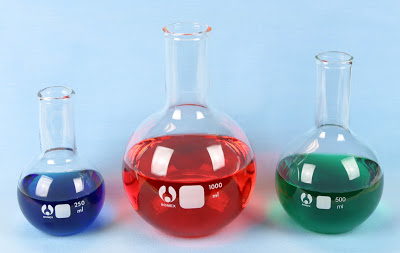 Tikvica za destilaciju
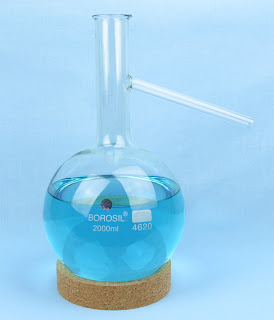 Laboratorijska čaša
Porculansko posuđe
Lončić (koristi se za žarenje i spaljivanje uzoraka tvari ili taloga na filter-papiru uz pomoć plamenika ili električne peći. Glaziran je i smije se zagrijavati do maksimalne temperature od 1100 °C)
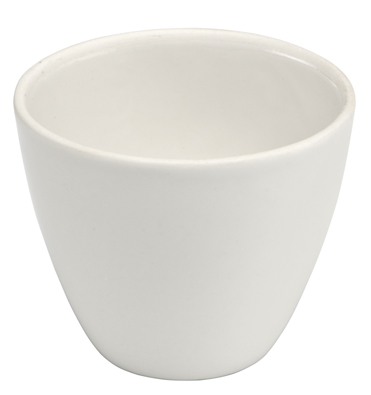 Porculanska zdjelica
Koristi se uglavnom za uparavanje otopina. Građena je od kvalitetnog tankog porculana i smije se zagrijavati na otvorenom plamenu plinskog plamenika
Posuđe za mjerenje volumena (odmjerno posuđe)
Menzura
Pipete
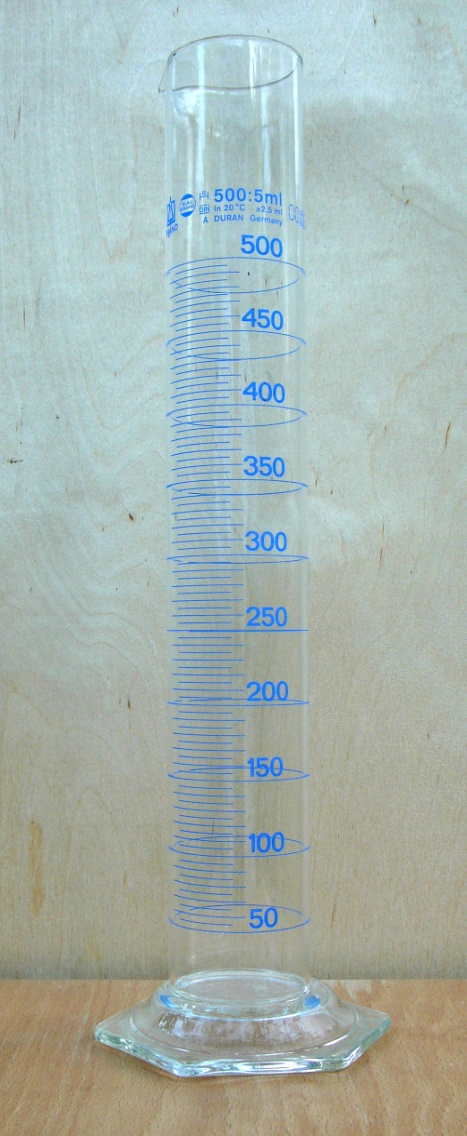 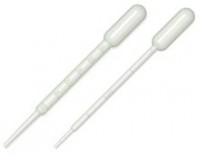 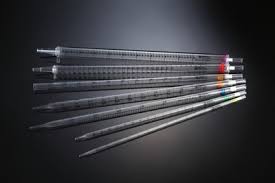 Posuđe za mjerenje volumena (odmjerno posuđe)
Odmjerna tikvica
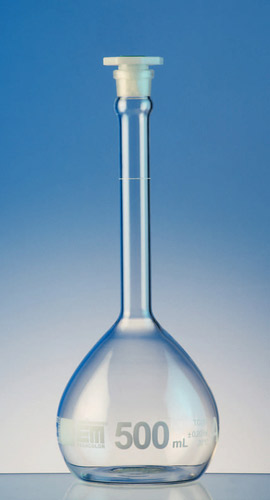 Kemijski pribor
Od stakla 
- Satno stakalce
Lijevak






                       
                       lijevak za    		 	odjeljivanje
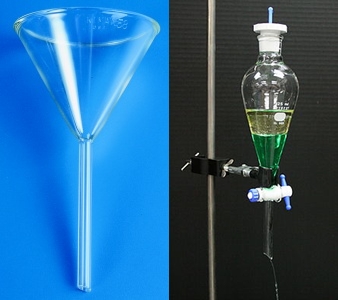 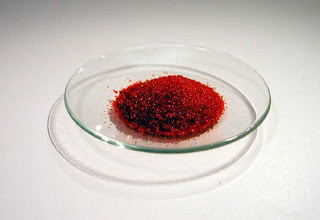 Kapaljka
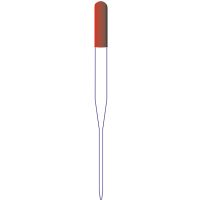 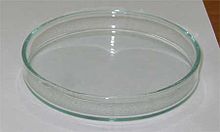 Boce za reagense (kemikalije)
Petrijeva zdjelica
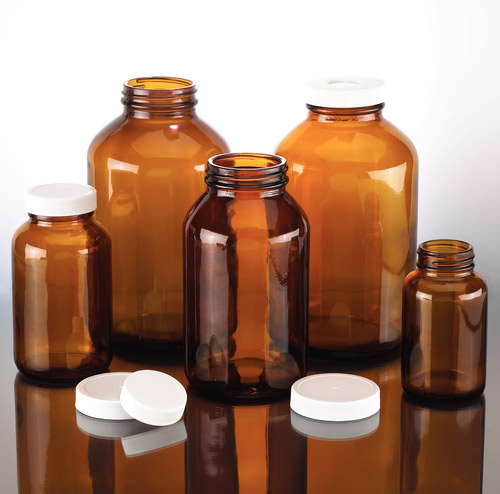 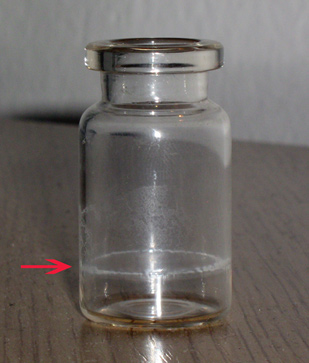 Staklene cijevi, termometar, stakleni štapić, hladilo (npr. Liebigovo hladilo)
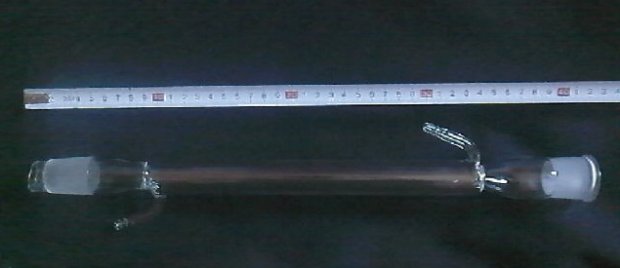 Od porculana
Tarionik s batićem (služi za usitnjavanje uzorka)
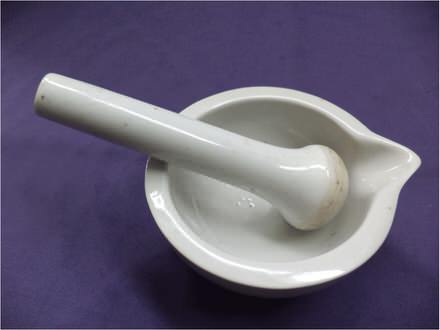 Od metala
- 	pinceta, tronožac s mrežicom
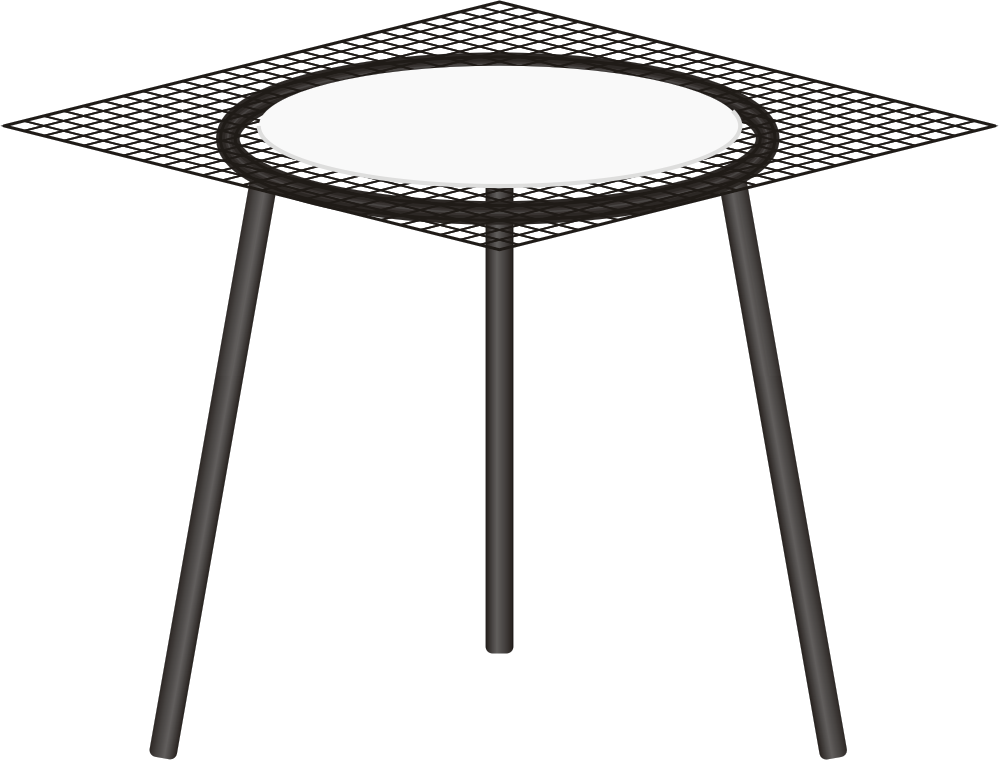 Laboratorijska kliješta, žlice i spatule za kemikalije
stalak, stezaljke, metalni prsten
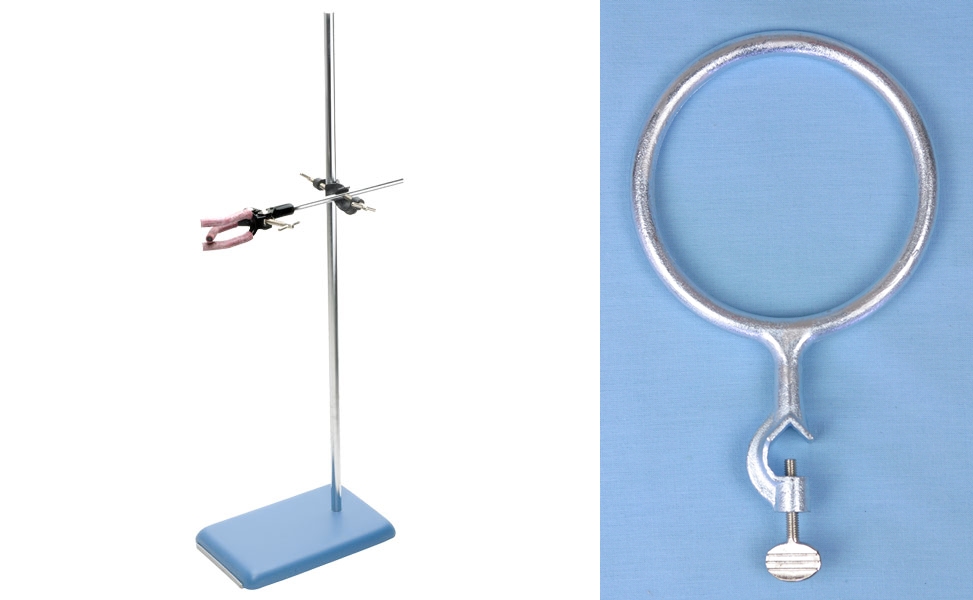 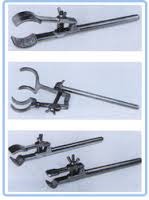 Ostali pribor
gumene cijevi, čepovi, drvena hvataljka, stalak za epruvete, kada, itd.
Kemijsko posuđe i pribor
Kemijsko posuđe:
Stakleno posuđe:
	- epruveta, Erlenmeyerova tikvica, tikvica s okruglim dnom, tikvica s ravnim dnom, tikvica za destilaciju, laboratorijska čaša, odmjerno posuđe (menzura, pipeta, odmjerna tikvica)...
Porculansko posuđe: porculanski lončić, zdjelica, tarionik s batićem
Kemijski pribor: 
1)Stakleni: lijevak, lijevak za odjeljivanje, štapić, cijevi, hladilo, kapaljka, satno stakalce, Petrijeva zdjelica, boce za reagense ...
2) Metalni: stalak ili stativ, tronožac, pinceta, laboratorijska kliješta, laboratorijska žlica, spatula, stezaljka, metalni prsten
3) Ostalo: stalak za epruvete, čepovi, gumene cijevi ...